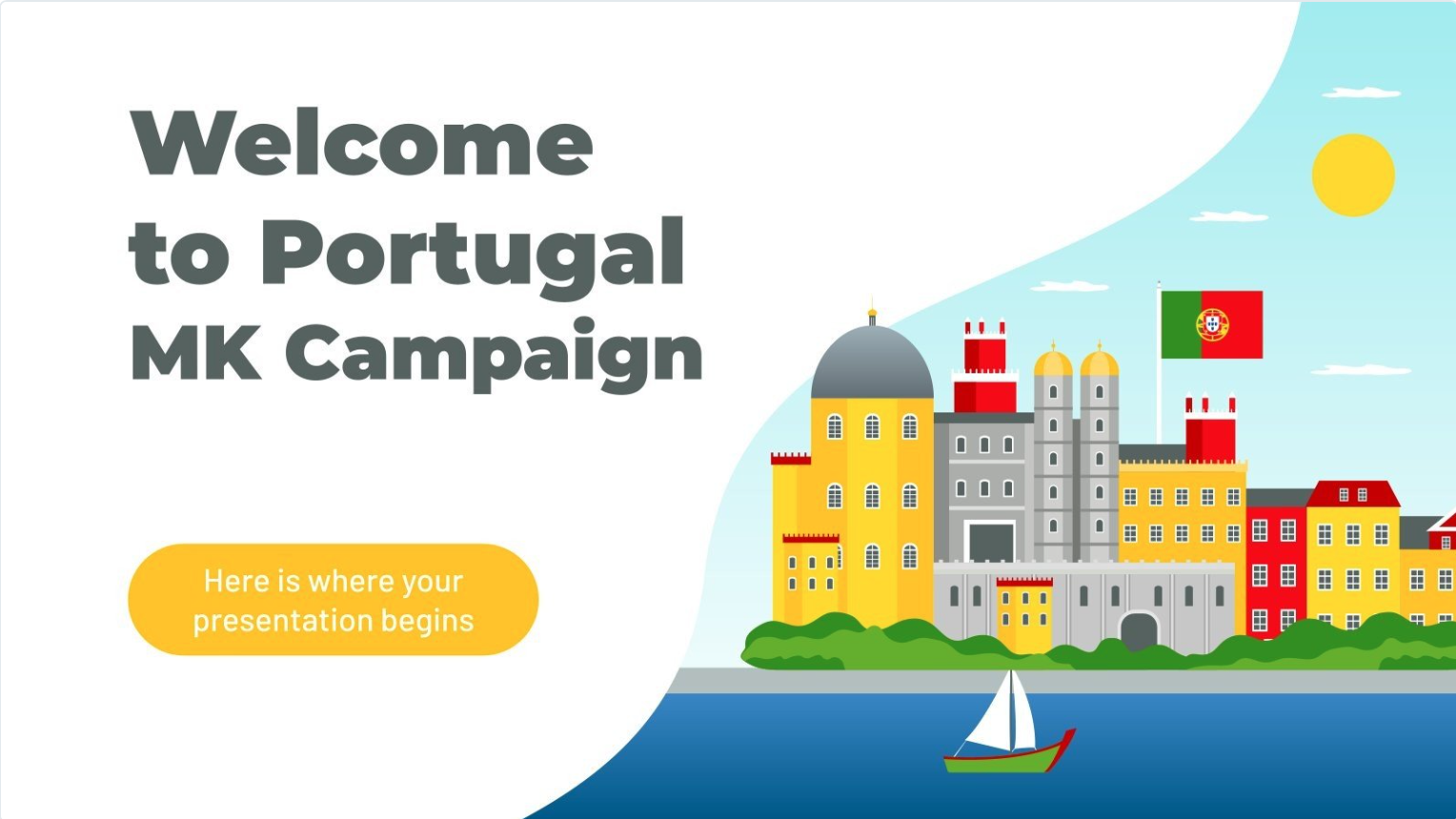 Section break slide title
01.
02.
Lorem ipsum
Lorem ipsum
Portuguese Traditional Food
Lorem ipsum dolor sit amet, consectetur adipisicing elit, sed do eiusmod tempor
Lorem ipsum dolor sit amet, consectetur adipisicing elit, sed do eiusmod tempor
03.
04.
Lorem ipsum
Lorem ipsum
Lorem ipsum dolor sit amet, consectetur adipisicing elit, sed do eiusmod tempor
Lorem ipsum dolor sit amet, consectetur adipisicing elit, sed do eiusmod tempor
Carnival
What?
When?
Carnival is a Western Christian festive season that occurs before the liturgical season of Lent.

It typically involves public celebrations, such as parades, public street parties and many others!
The celebration usually occurs in February or in March because the date is chosen considering Easter Day, seasons and the moon phases, so the day changes every year.
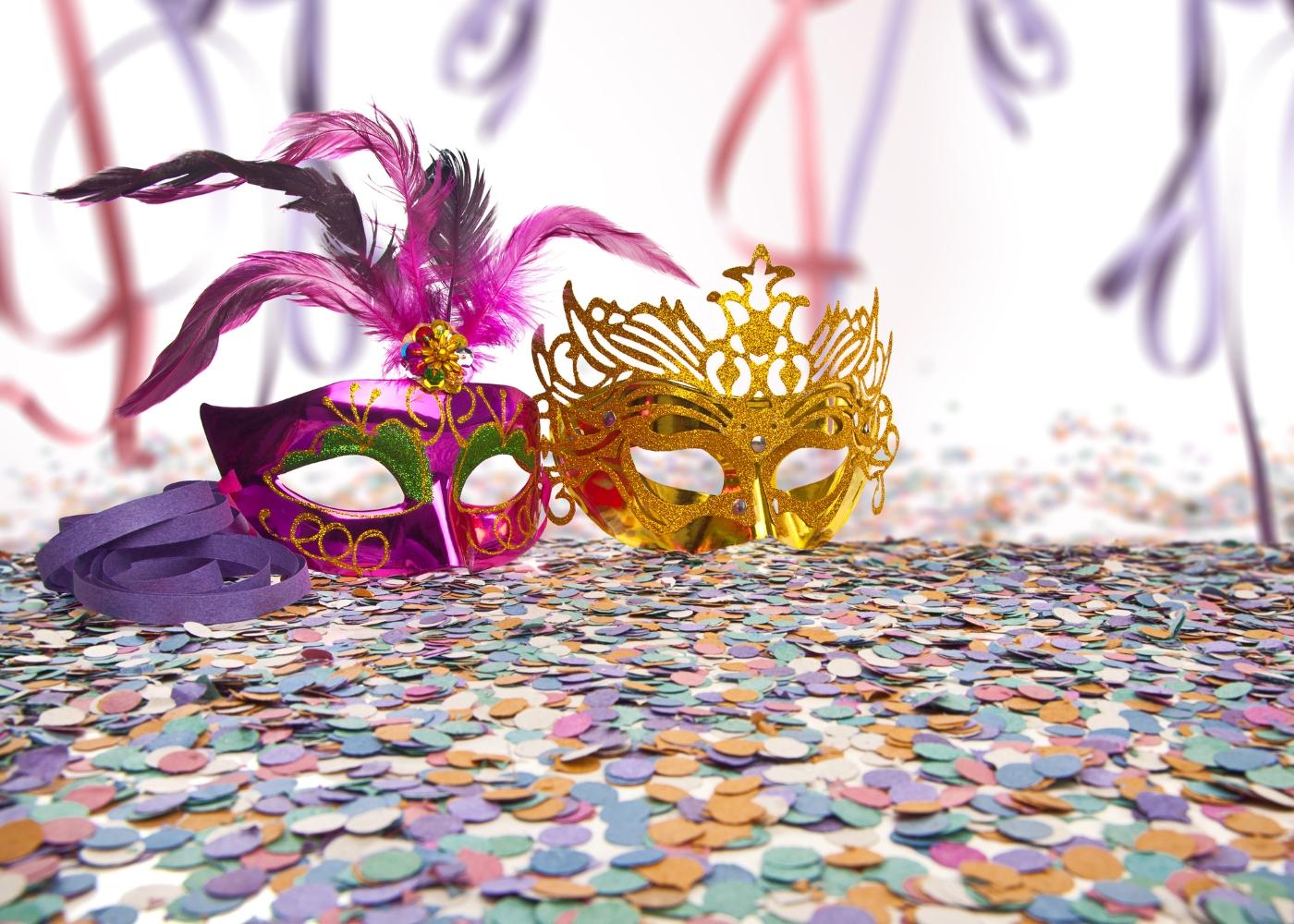 What do people eat in Portugal?
Cozido à portuguesa
Feijoada
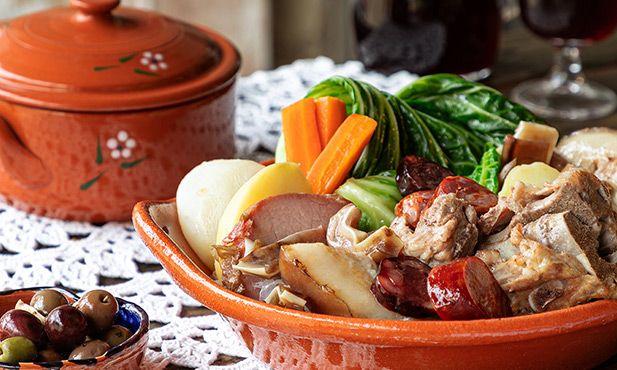 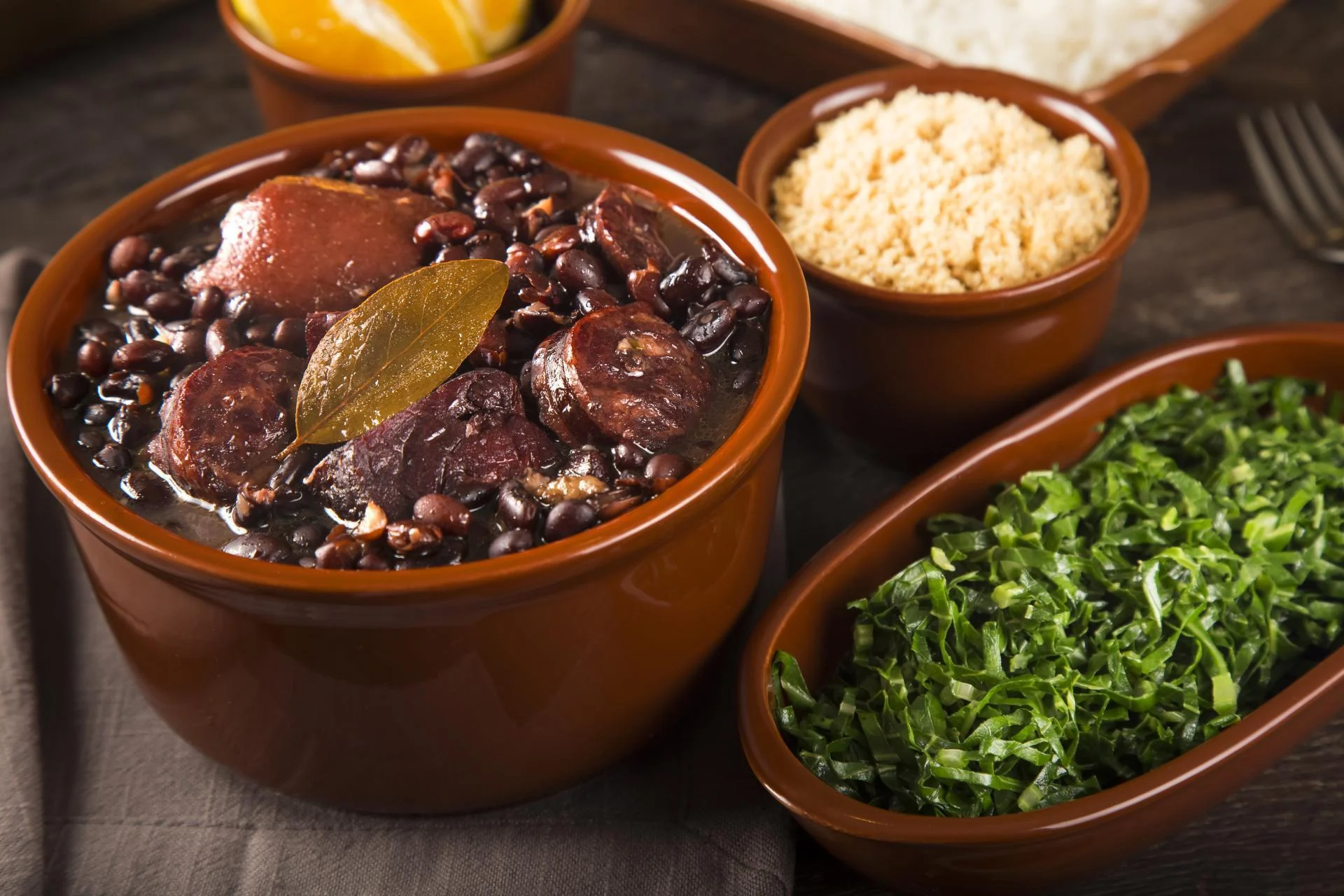 Cozido à portuguesa
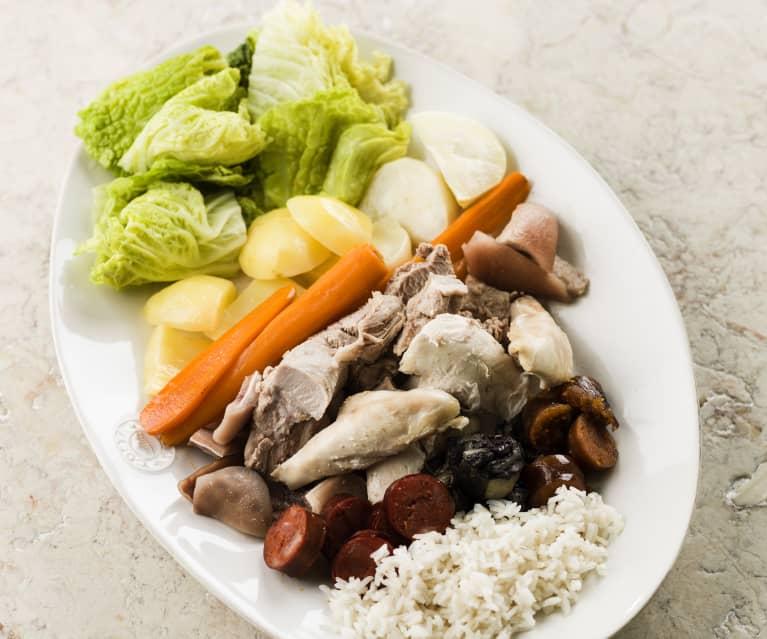 Savoy cabbage
Turnip
Potato
Carrots
Beef
Pork shoulder
Chicken
Chorizo
Rice
Feijoada
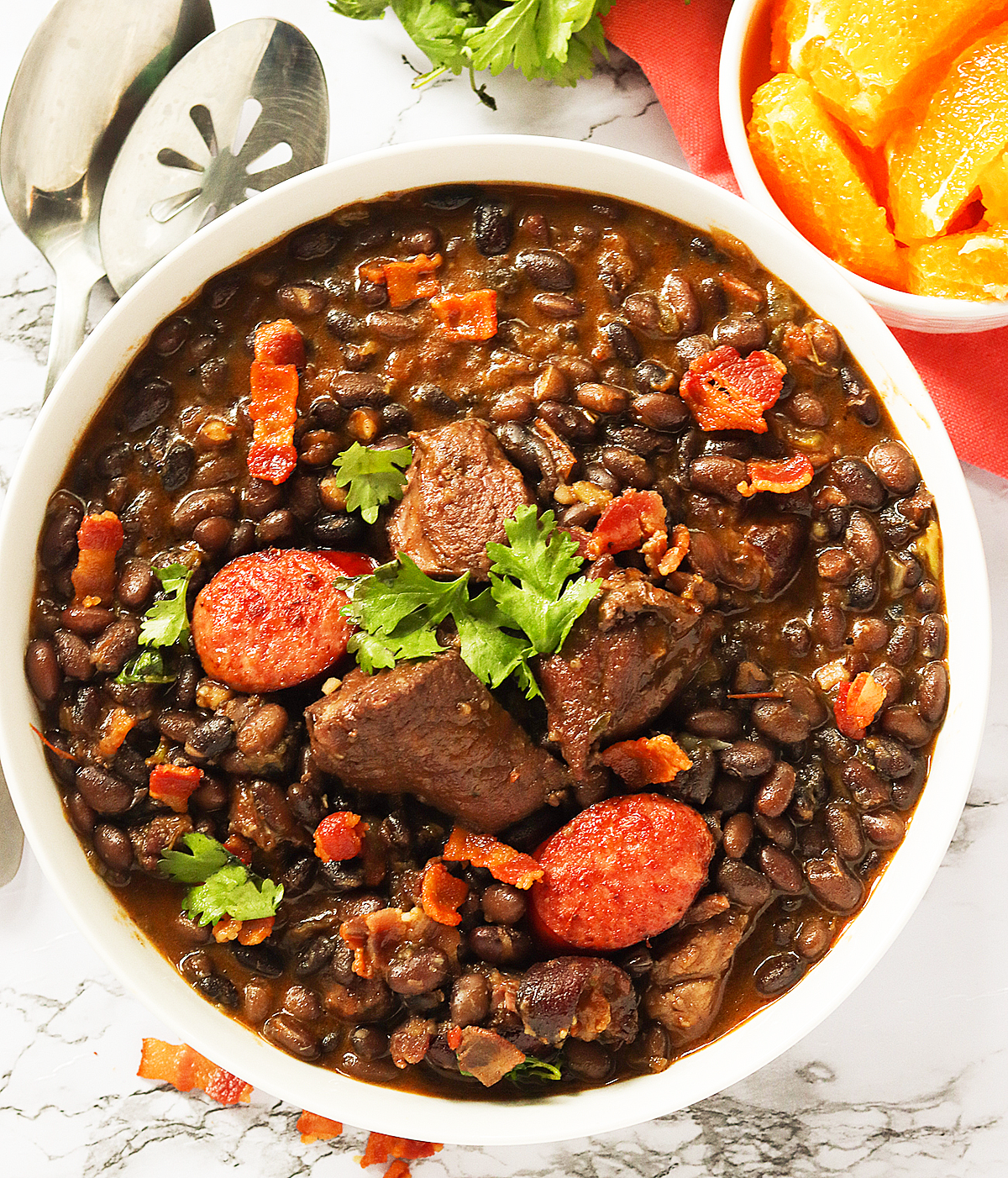 Red beans
Bacon
Beef
Chorizo
Spare ribs
Why are these meals traditional?
In ancient times, with the slaughter of the pig around Christmas, the fattest meats (and most expensive!) were carefully kept and salted by the families to be savoured on this day.
Easter
When?
What?
It´s a Christian holiday commemorating the ressurection of Christ three days after his crucification.
The date changes every year, but Easter is on the first Sunday after the full Moon that occurs on or after the spring equinox.
TRADITIONS
“Folar”
Almonds
Compasso
02
03
“Compasso” is a Portuguese tradition where parishes visit homes and walk in the streets ringing bells celebrating the Ressurection.
Godparents usually gift their godsons with “folar” around this time.
This a special time where people eat lots of chocolate almonds and eggs!
WHAT DO PEOPLE EAT IN PORTUGAL?
Roasted Lamb
Almonds
“Folar”
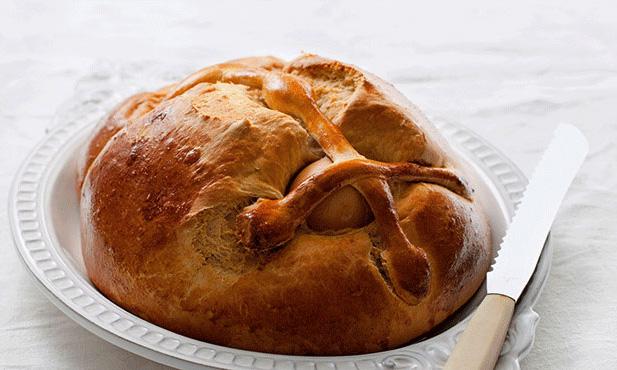 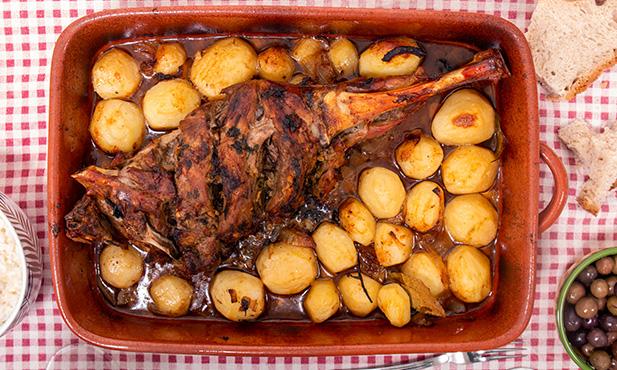 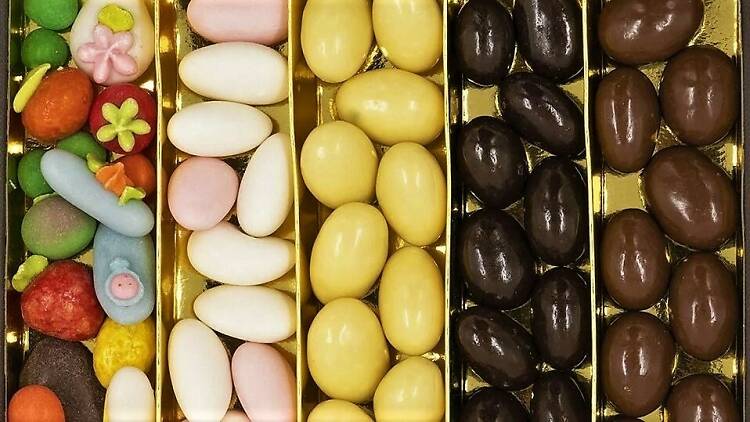 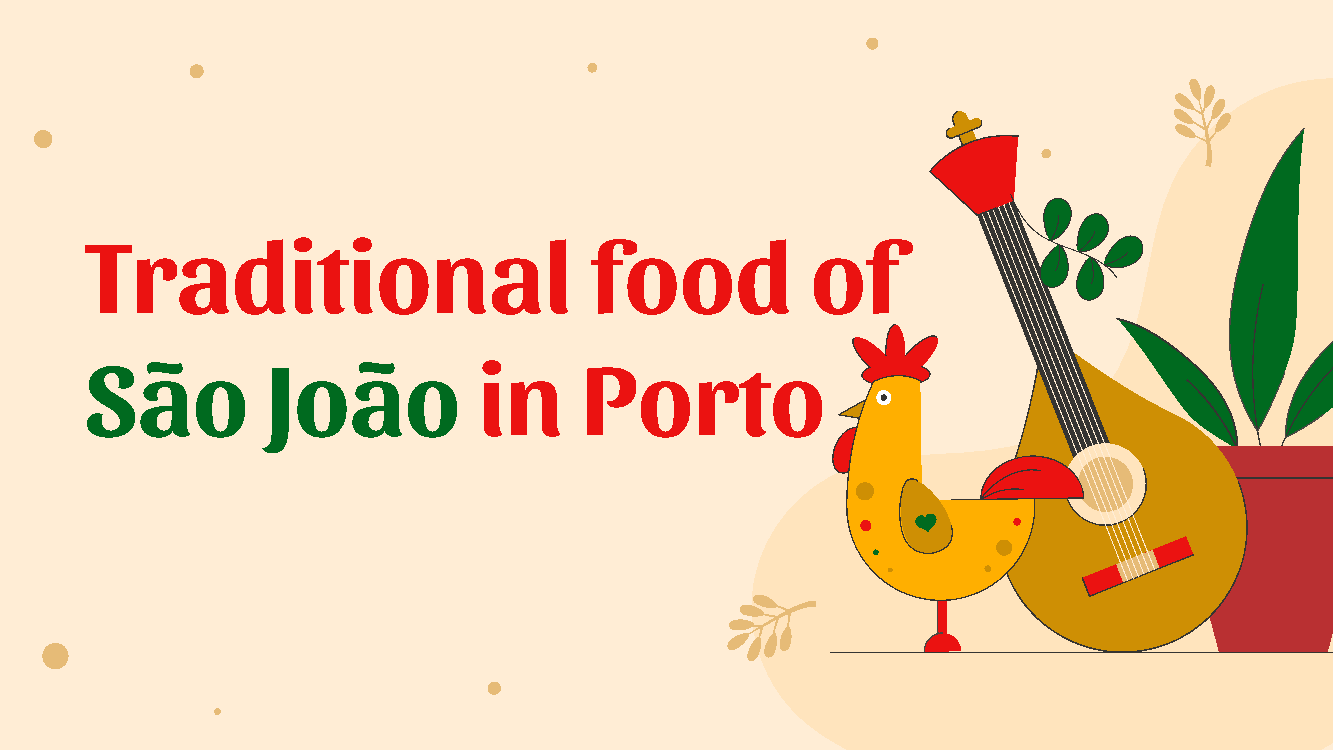 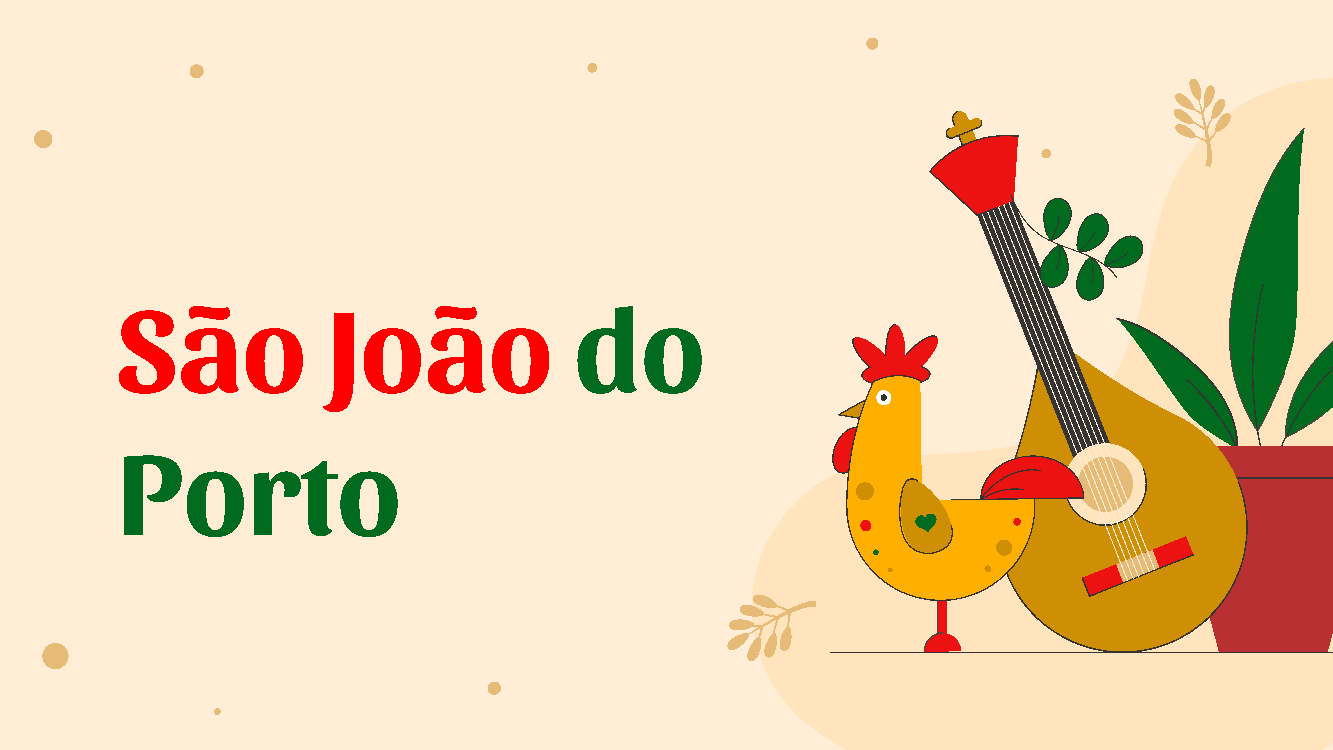 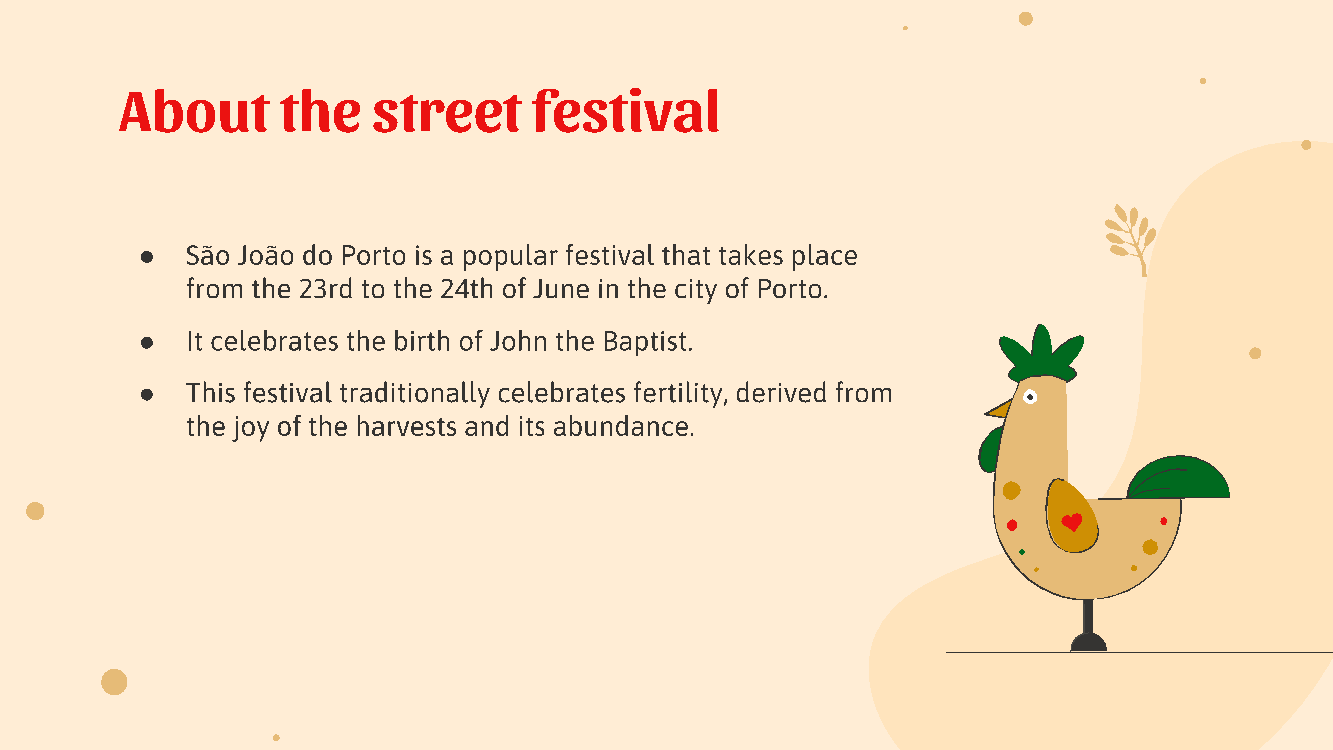 About the street festival
São João do Porto is a popular festival that takes place from the 23rd to the 24th of June in the city of Porto.
It celebrates the birth of John the Baptist.
This festival traditionally celebrates fertility, derived from the joy of the harvests and its abundance.
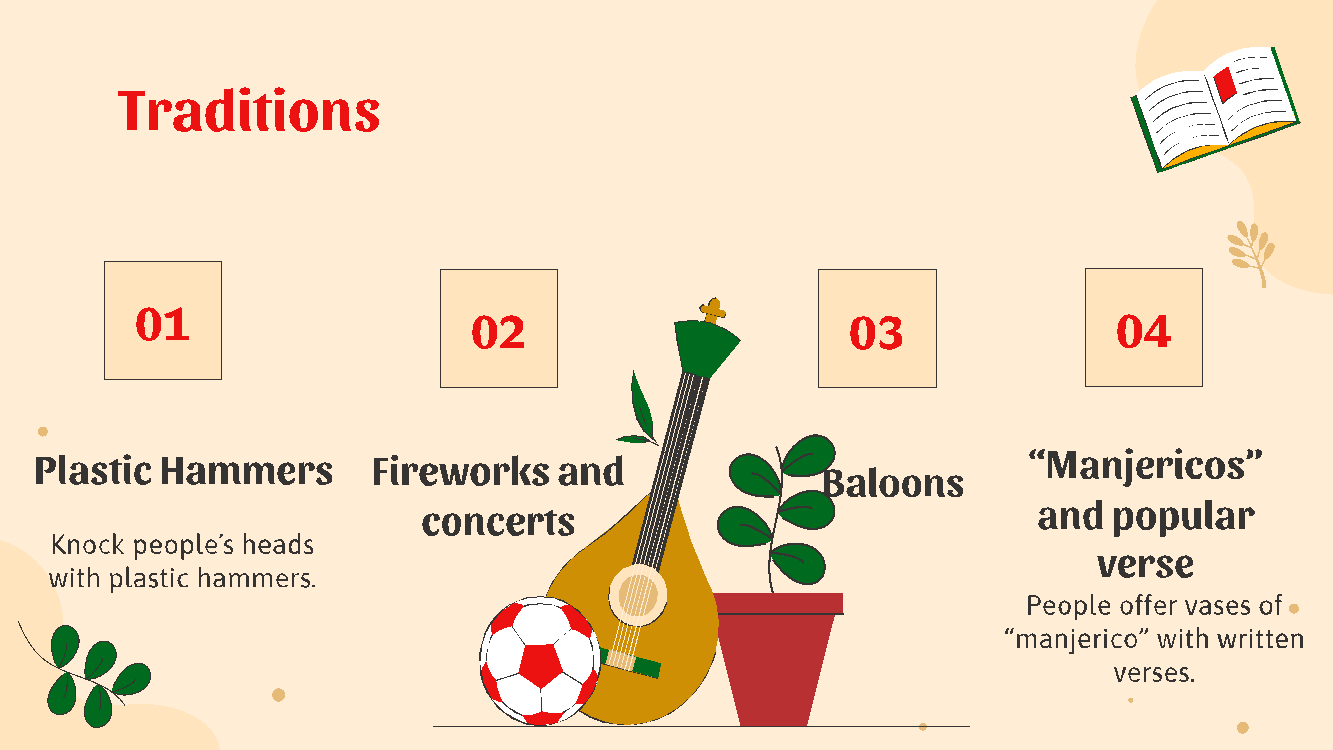 About the street festival
São João do Porto is a popular festival that takes place from the 23rd to the 24th of June in the city of Porto.
It celebrates the birth of John the Baptist.
This festival traditionally celebrates fertility, derived from the joy of the harvests and its abundance.
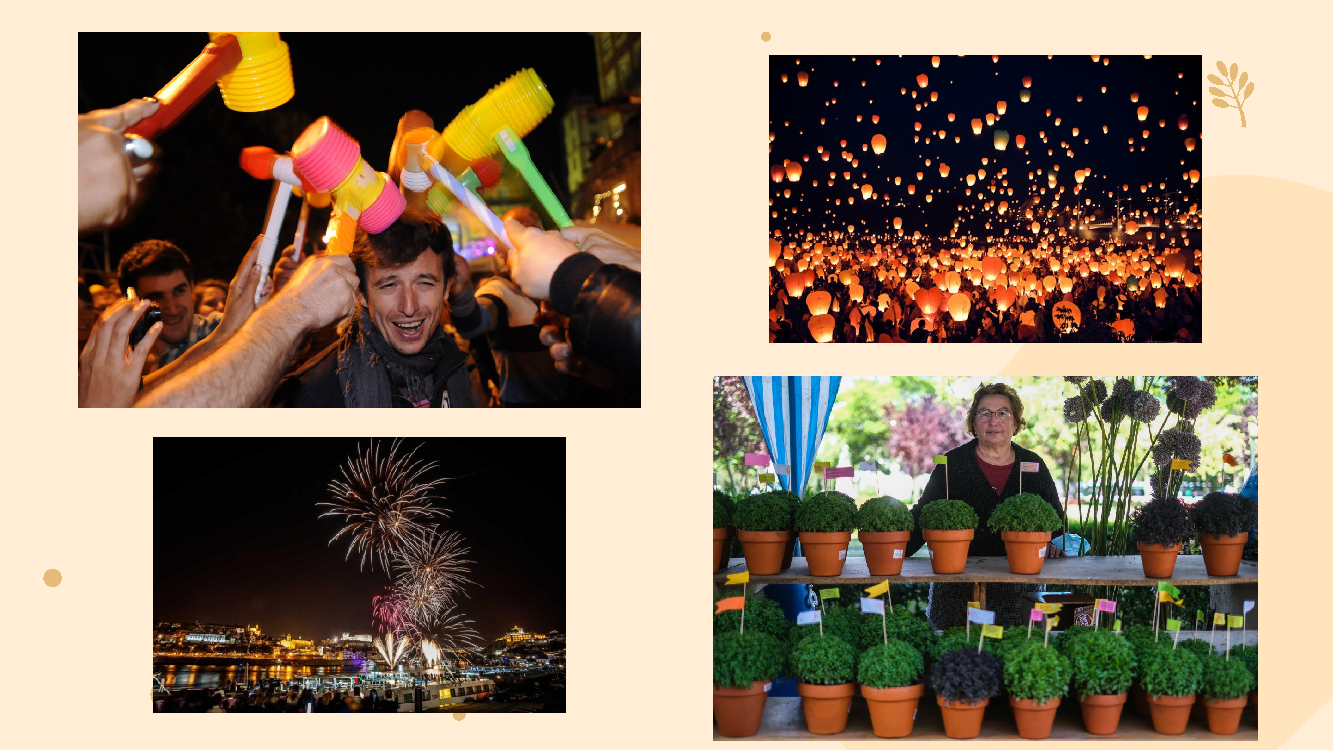 Traditions
01
04
02
03
Plastic Hammers
Baloons
Fireworks and concerts
“Manjericos” and popular verse
Knock people´s heads with plastic hammers.
People offer vases of “manjerico” with written verses.
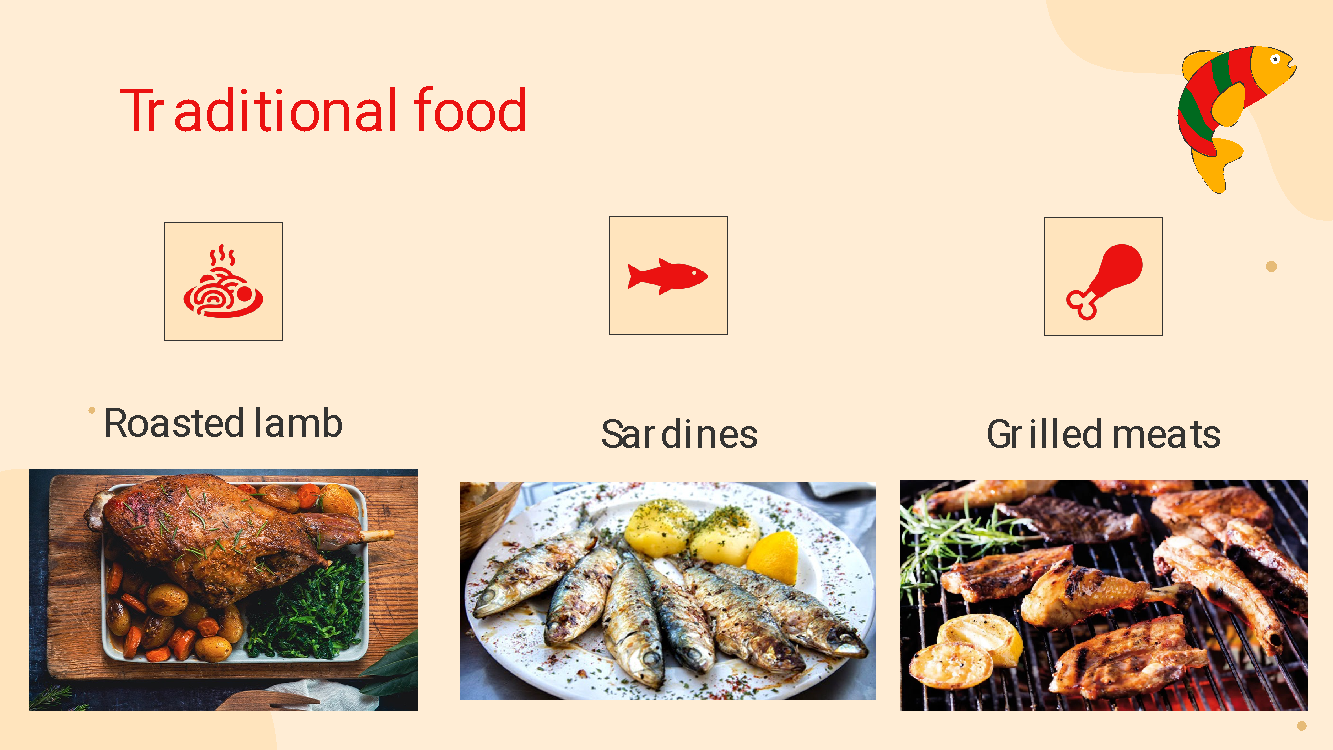 Traditions
01
04
02
03
Plastic Hammers
Baloons
Fireworks and concerts
“Manjericos” and popular verse
Knock people´s heads with plastic hammers.
People offer vases of “manjerico” with written verses.
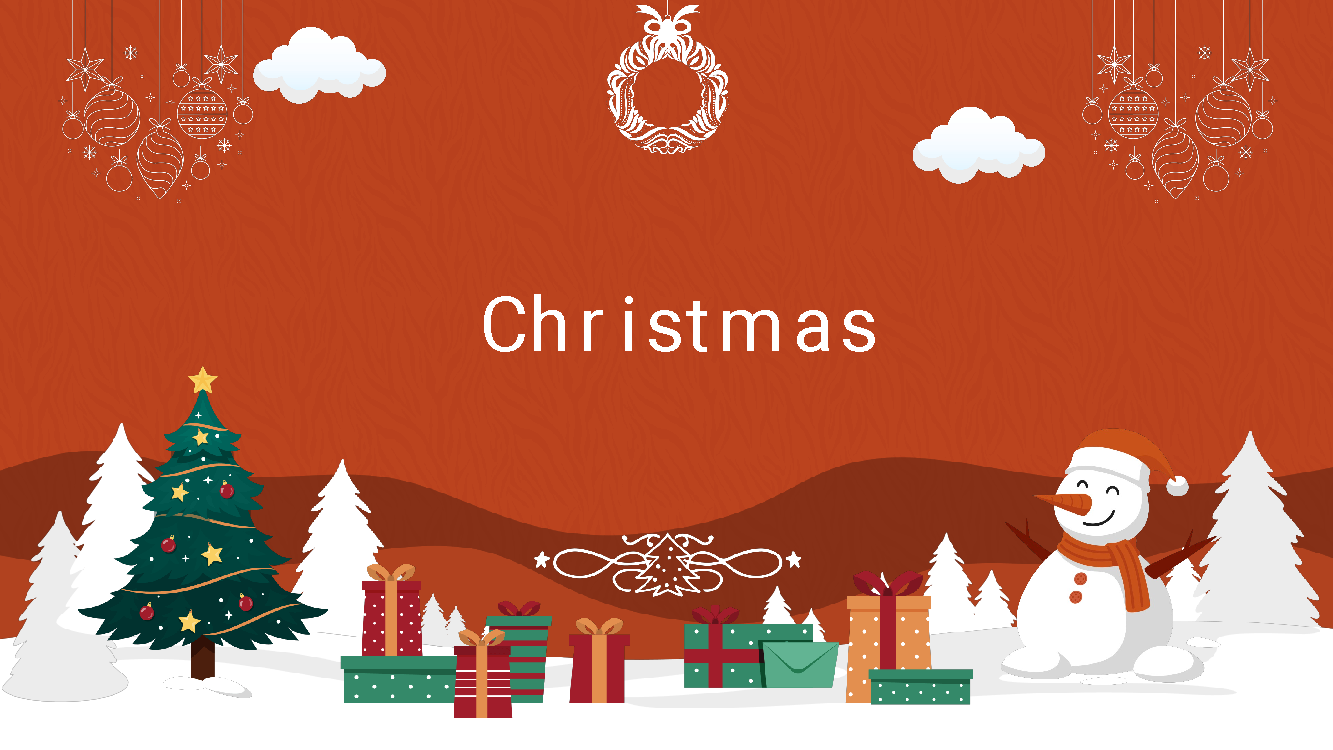 Christmas Traditional Portuguese Food
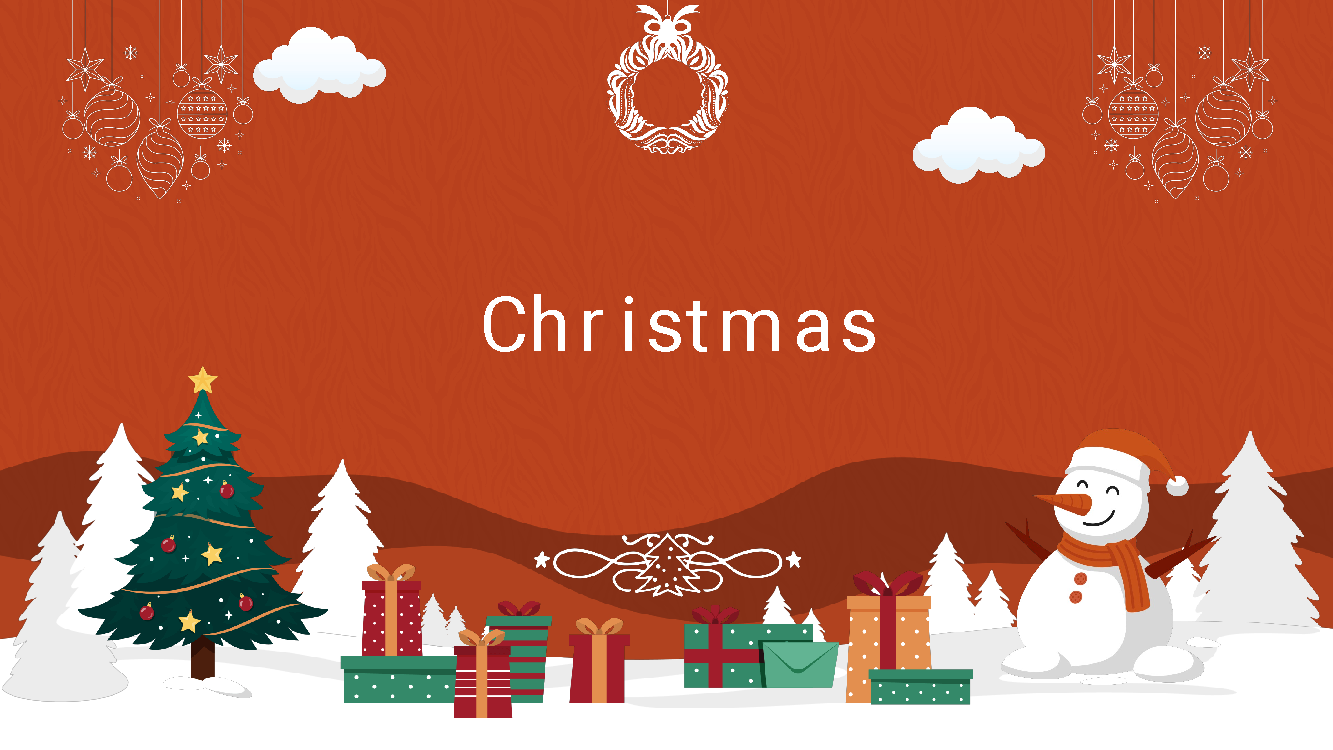 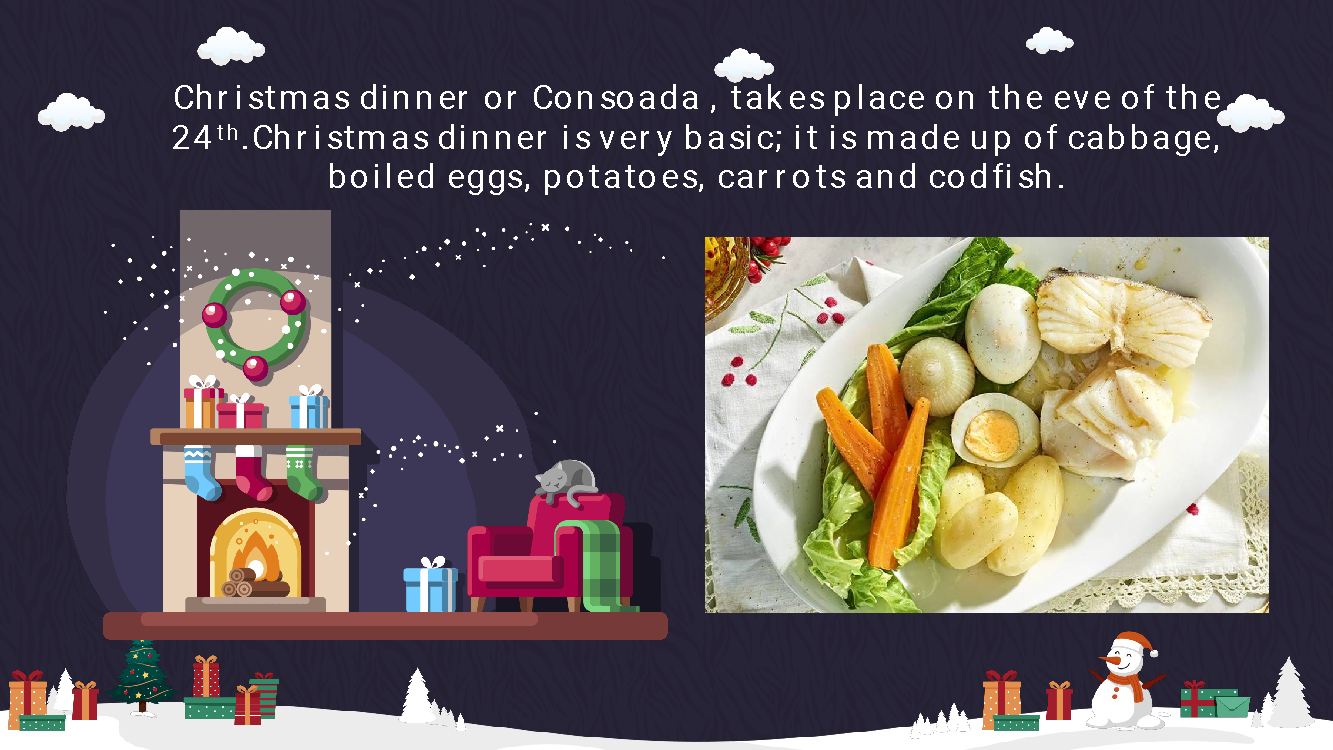 Christmas Traditional Portuguese Food
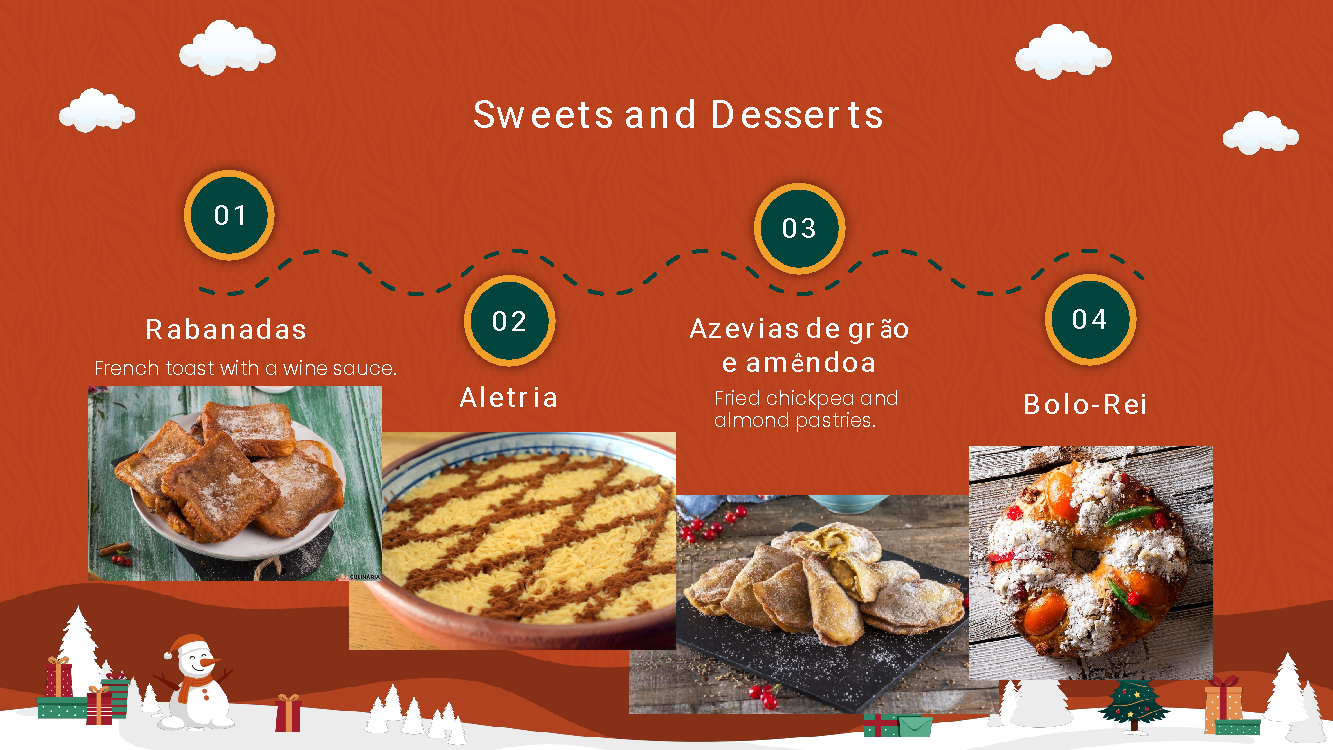 Christmas Traditional Portuguese Food
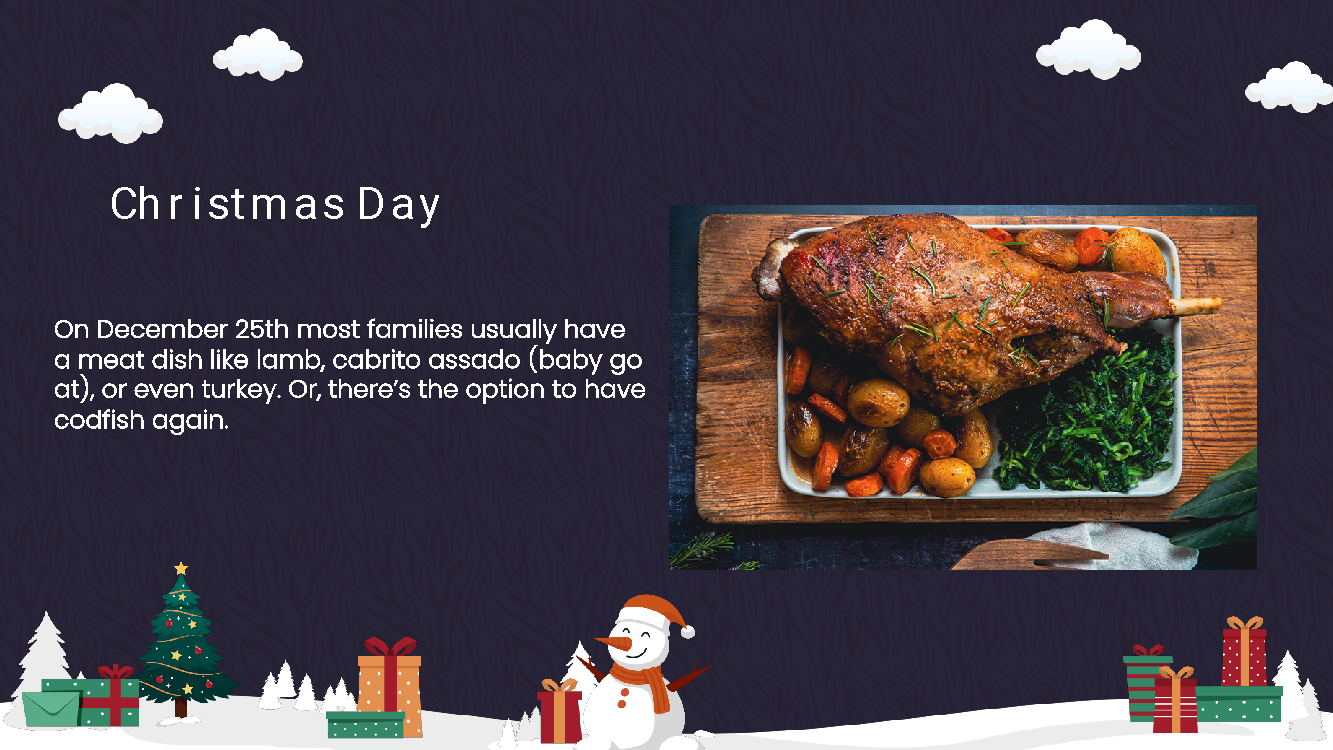 Christmas Traditional Portuguese Food
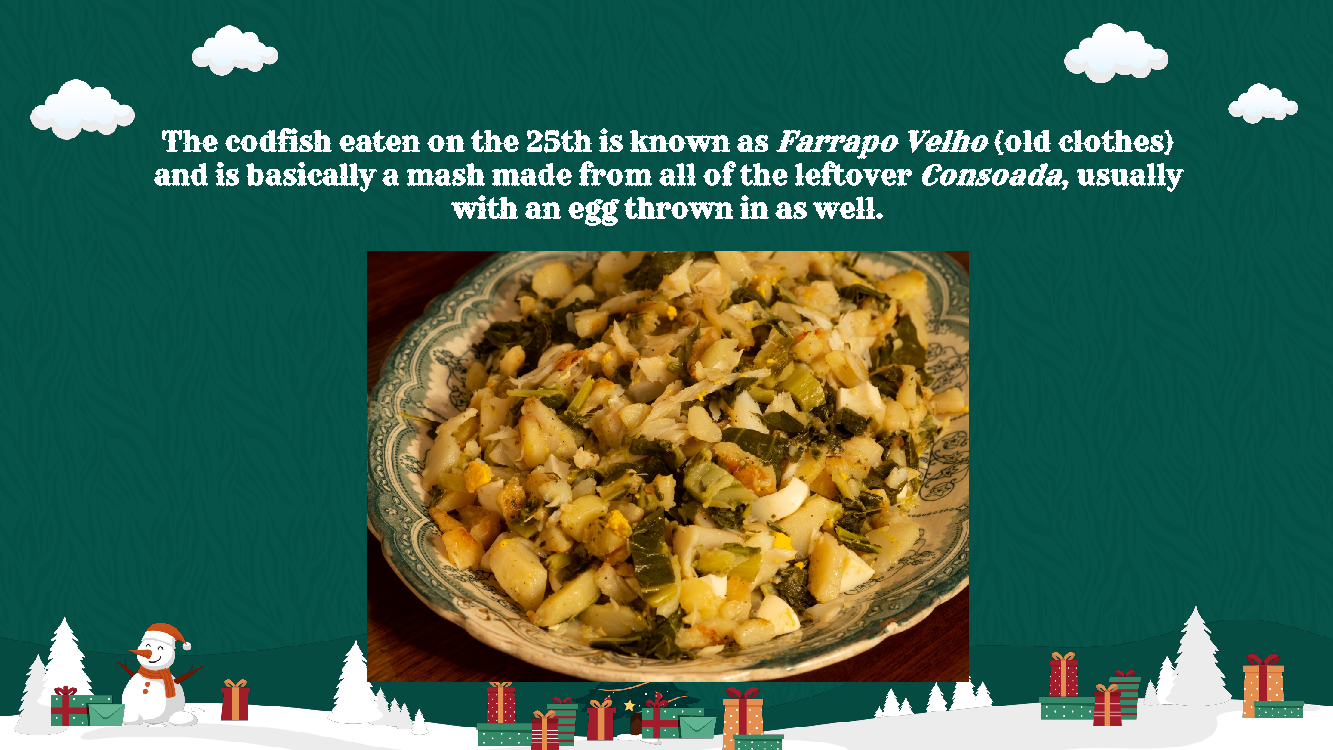 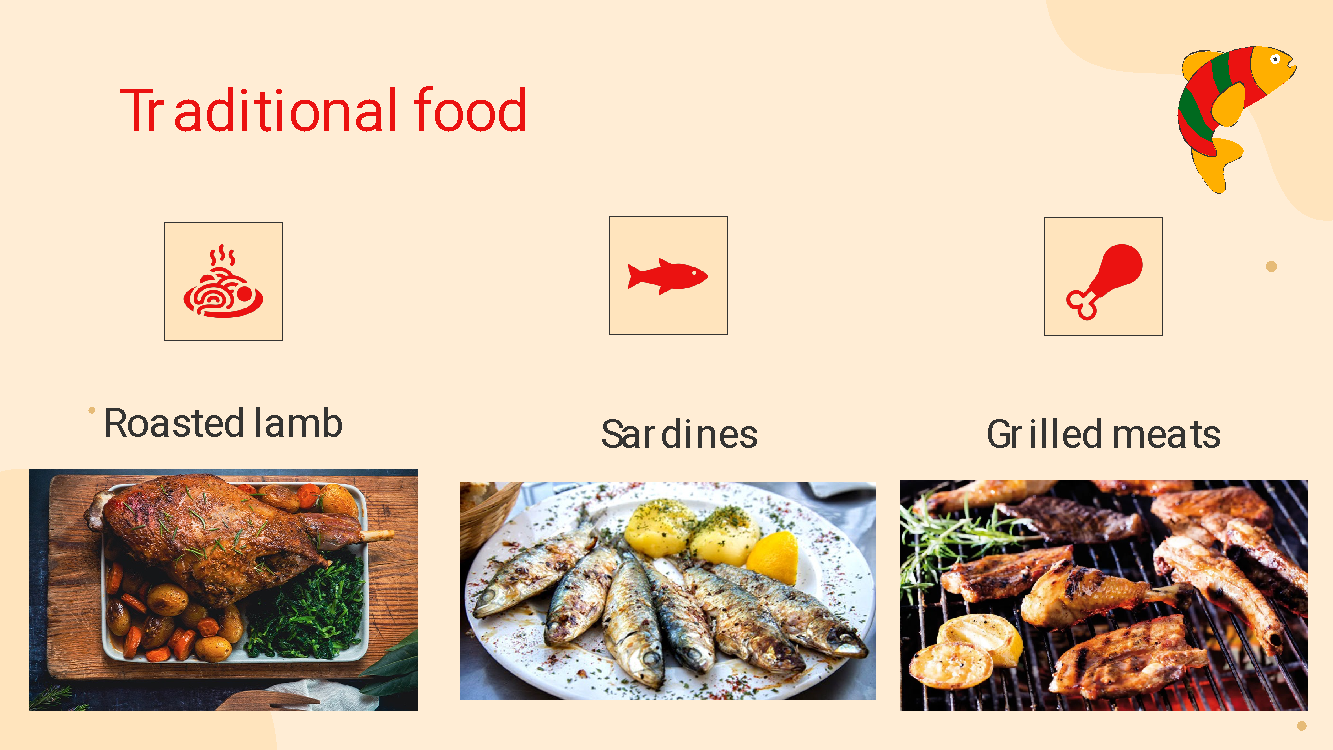 Traditions
01
04
02
03
Plastic Hammers
Baloons
Fireworks and concerts
“Manjericos” and popular verse
Knock people´s heads with plastic hammers.
People offer vases of “manjerico” with written verses.
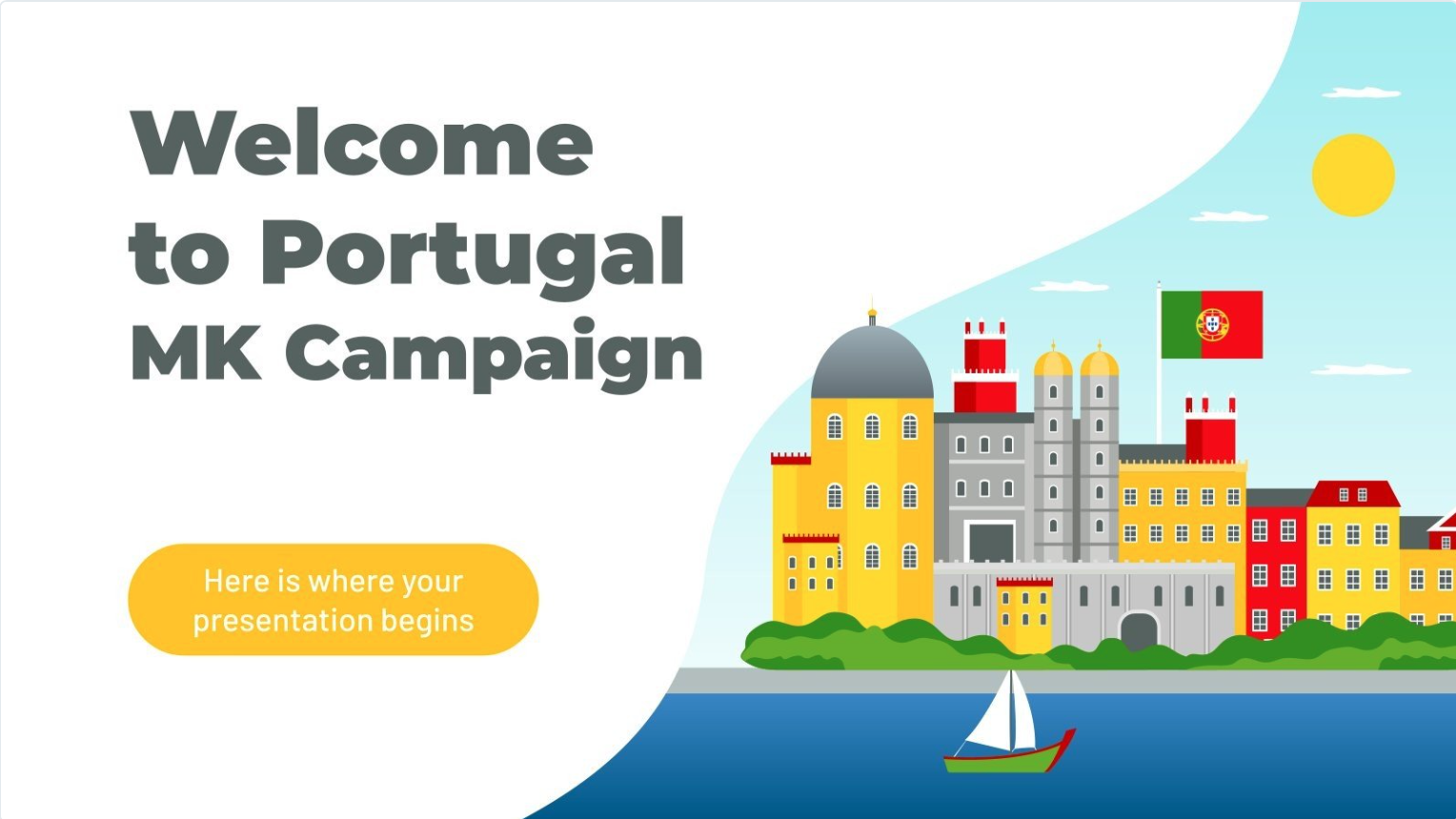 Thank you for your attention!
Section break slide title
01.
02.
Lorem ipsum
Lorem ipsum
Lorem ipsum dolor sit amet, consectetur adipisicing elit, sed do eiusmod tempor
Lorem ipsum dolor sit amet, consectetur adipisicing elit, sed do eiusmod tempor
03.
04.
Lorem ipsum
Lorem ipsum
Lorem ipsum dolor sit amet, consectetur adipisicing elit, sed do eiusmod tempor
Lorem ipsum dolor sit amet, consectetur adipisicing elit, sed do eiusmod tempor